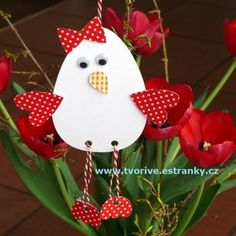 Έρχεται Πάσχα!!!Θα βάψουμε αβγά…Αλλά μην πετάξετε τη θήκη των αβγών, γιατί εμείς θα φτιάξουμε κατασκευές με αυτήν!!!
Φτιάχνω λουλούδι με τη θήκη των αβγών
Τα υλικά που θα χρειαστώ είναι:θήκη αβγώνψαλίδικόλλαχρώματαπινέλοκαλαμάκι
Κόβω ένα κομμάτι από την αβγοθήκη που να έχει 4 θέσεις αβγών
Αν στο κέντρο έχει τρύπα κόβω ένα κομμάτι από τη θήκηκαι το κολλάω εκεί
Βάφω το κομμάτι μπροστά και πίσω με τα χρώματα που αγαπώ ανάκατα
Κολλάω το καλαμάκι από πίσω
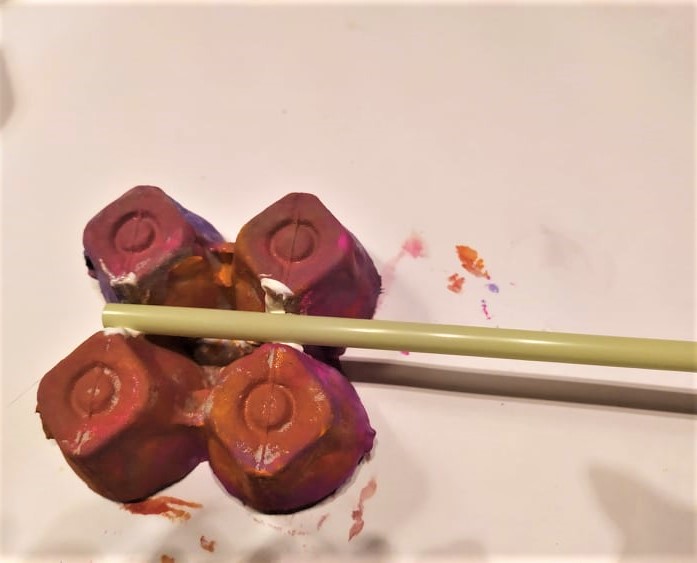 Το αφήνω να στεγνώσει για αρκετή ώρα
Έτοιμο το λουλούδι μου!!!
Πόσα λουλούδια μπορείς να φτιάξεις;Ένα ολόκληρο μπουκέτο ίσως;Κράτα λίγες θήκες όμως γιατί θα κάνουμε κι άλλες απίθανες κατασκευές…Καλή διασκέδασηη δασκάλα σου κυρία Πάολα.